ALUM from Waste Aluminum Packages
Briana Davis and Jordan Tapp
What is the Problem?
How can we recycle a Hamburger wrapper?
Why does this Problem Exist?
This problem exists because the hamburger wrappers are believed to be recycled. Our goal for this experiment was  to discover if the aluminum on the wrapper could be recycled in a different way.
Why Did we choose Hamburger wrappers?
We chose to tra-
					nsform the sandwich					wrappers because 					they are used daily					in the Roland Park					         community.
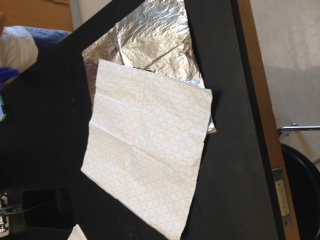 How did we go about Solving this Problem?
To solve this problem, we used a chemical procedure that transforms the scrap aluminum into a compound called ALUM. 

ALUM can be used in the dyeing of fabrics, manufacture of pickles, canning certain foods, as coagulant in water purification, waste-water treatment plants and in the paper industry.
Materials Used In the Experiment
Potassium Hydroxide, KOH, 1.4 M solution
Distilled water
Qualitative filter paper
250 mL beaker
Graduated cylinder
Glass Funnel
Stirring Rod
Electronic Balance
Hot Plate
Thermometer
Scissors
Ruler
Original Procedure
Using scissor, cut the aluminum package into the same amount of small squares. Record the dimension of the square in your table. 



Be sure to cut enough squares so that the mass of all the squares together weigh at least 1 gram.  Record this measurement.
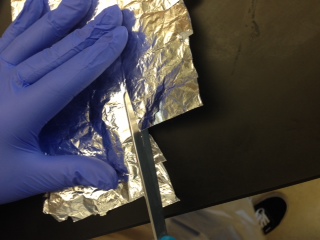 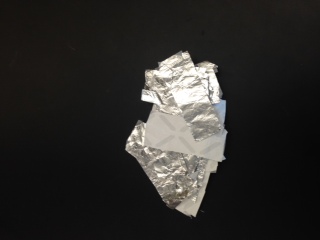 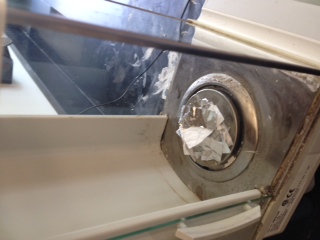 3. Place the pieces into a 250 mL beaker. 

4. Using graduated cylinder, measure 50 mL of potassium hydroxide and pour this solution into the 250 mL beaker with the scraps.

 


5. Under a fume hood, place the beaker on a hot plate and heat it so it is hot, but not boiling. Record the setting on the hot plate.
*Bubbles of hydrogen should form*
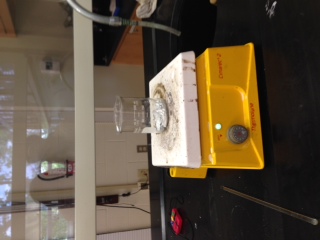 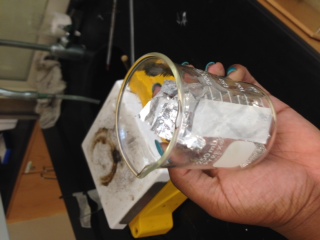 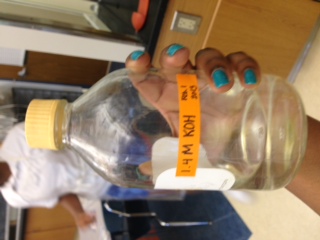 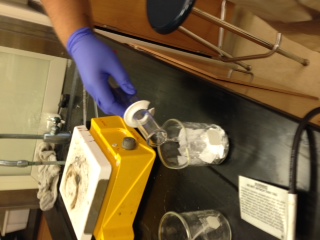 6. The reaction is complete when the hydrogen evolution stops and there are no visible pieces of aluminum metal.
 
7. Record the amount of time it took the reaction to complete. 





8. Take a piece of filter paper and weigh it on the electronic balance 
9. Place a funnel with qualitative filter paper in another 250 mL beaker
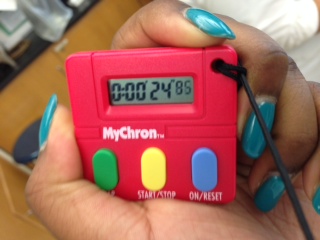 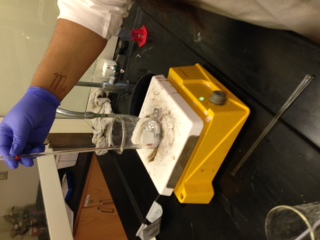 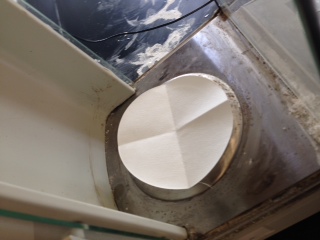 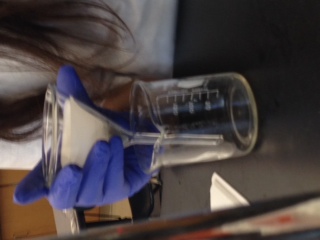 10. Slowly pour the solution through the funnel separating the liquid from your package pieces 

11. Allow the filter paper an package pieces to dry 

12. Once the filter paper and package are fully dry, use the electronic balance to determine its mass. Record this value.
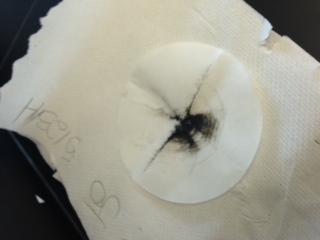 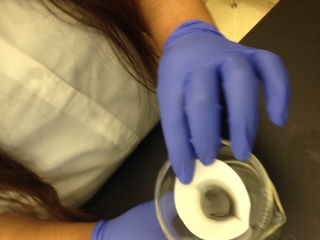 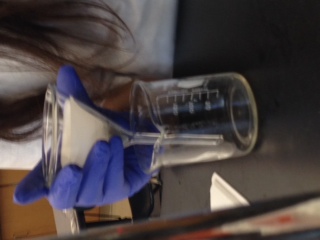 How did the Original Procedure work on the Sandwich Wrappers?
The original procedure worked exceptionally well for the sandwich wrappers. 
				 this image shows no 				             aluminum scrap due to 				    the fact all of it was 					    transformed into ALUM
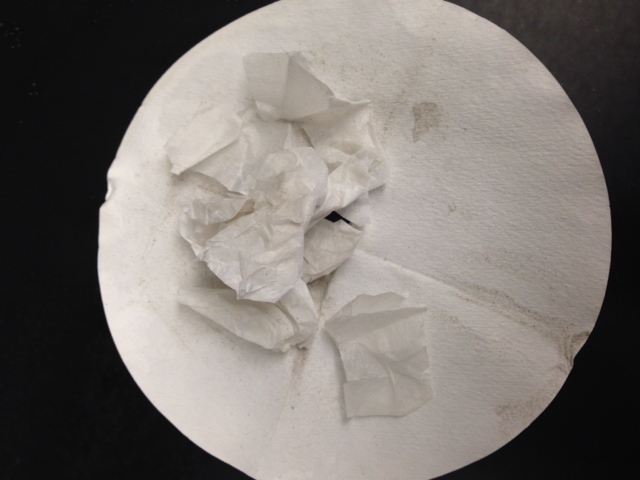 Where did we go from there?
Because the original procedure worked so well, we thought how we could alter the procedure so that we could fulfill the same goal, but use less solution since the first procedure was extremely successful.
Specific Alterations to Procedure
Each of the following trials we performed with the above alterations had the same results that the original procedure had  no aluminum scraps were left behind due to the fact it was transformed into ALUM.
Data Table
Solution
The best solution would be to follow the procedure using 50 mL of solution.
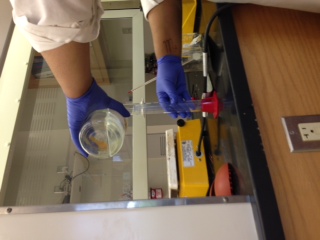 Future
For future research we would perform more procedures in order to examine if we could use:

Less solution 
Less time
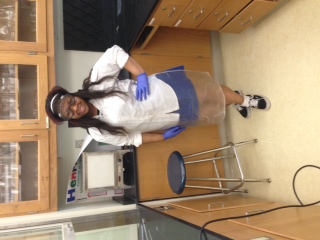 Special Thanks to …
Mrs. Popp 
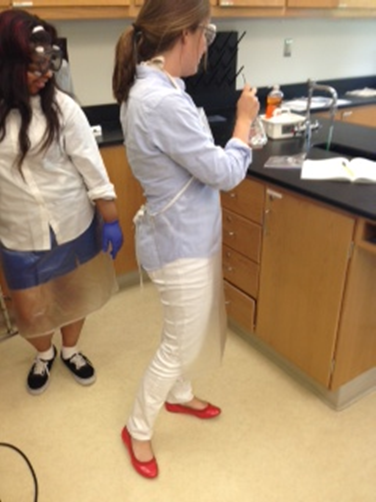